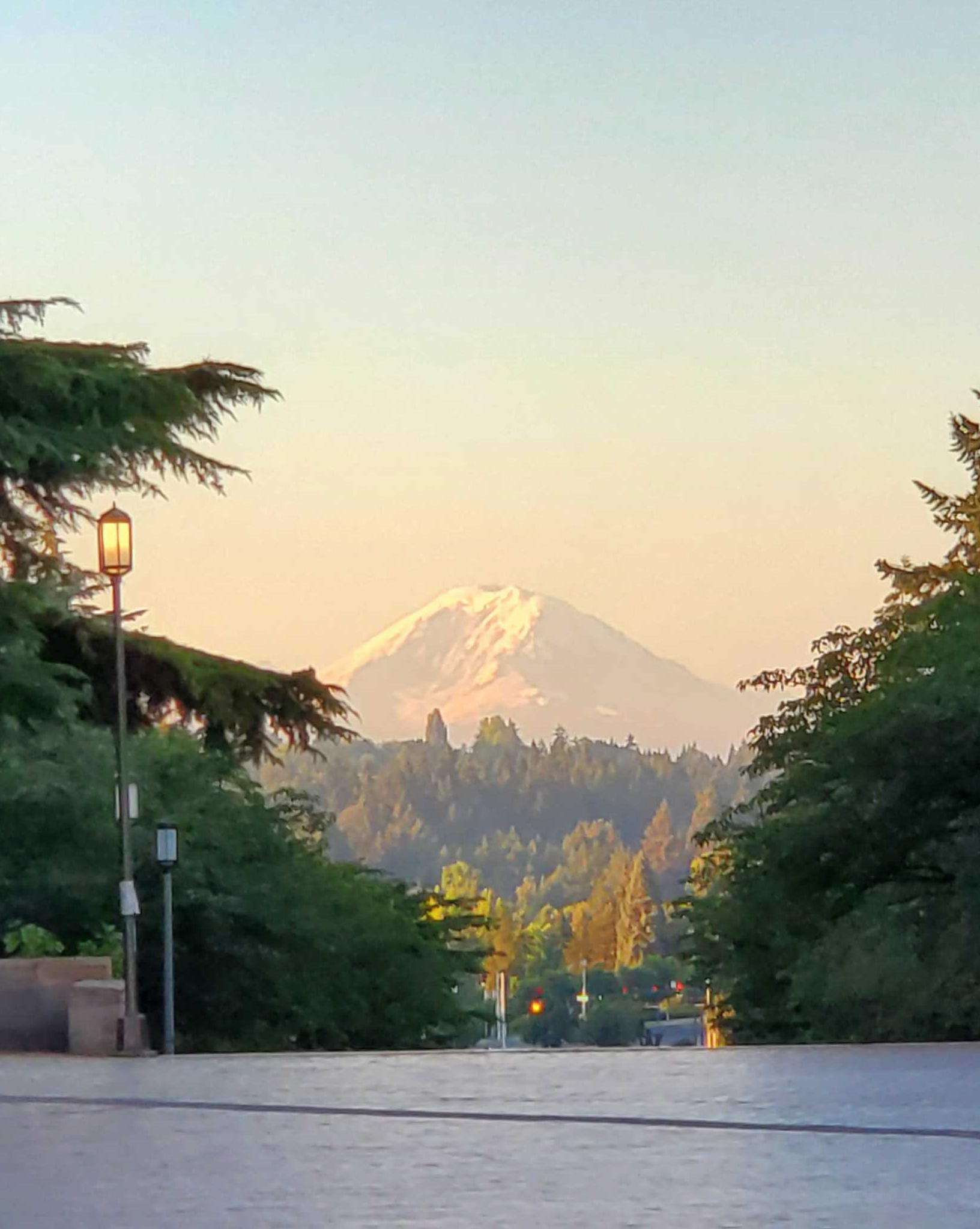 Pictures from the QCD Frontier
M. Begel, S. Höche, Y.J. Lee, H.-W. Lin, 
S. Mukherjee, Pavel Nadolsky,
C. Royon, and M. Schmitt (conveners)
On behalf of QCD and Strong Interactions Topical Groups:
EF05: Precision QCD
EF06: Hadronic structure and forward QCD
EF07: Heavy Ions
1
QCD report @ Seattle CSS
2022-07-23
EF QCD Session, Monday
Joint EF05-06-07 report on QCD to be released soon!
2
QCD report @ Seattle CSS
2022-07-23
Based on 19 Snowmass’2021 White Papers
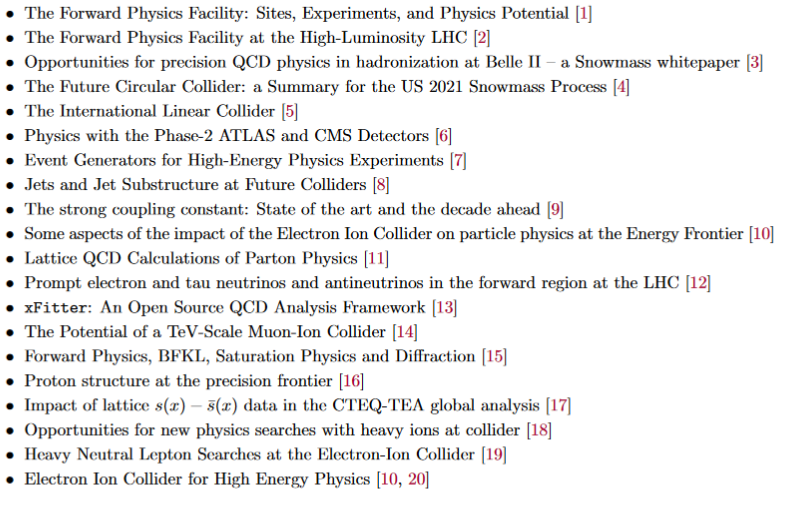 3
QCD report @ Seattle CSS
2022-07-23
QCD draws strong interest in numerous discussions at the Snowmass CSS…

… as the only QFT that can be experimentally studied in perturbative and nonperturbative phases
… as the key theory in HEP phenomenology now and in the future
… it is rich both in data and in ideas!
2022-07-23
QCD report @ Seattle CSS
4
Higgs physics relies on QCD
B. Mistlberger, CTEQ SS22
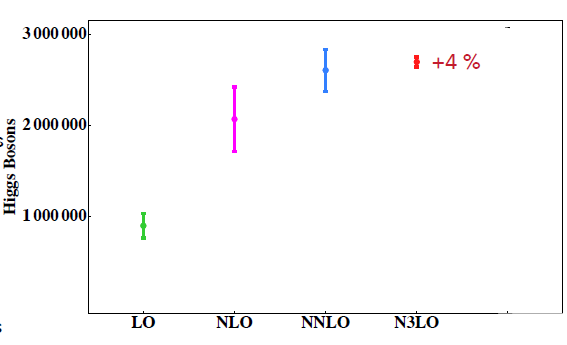 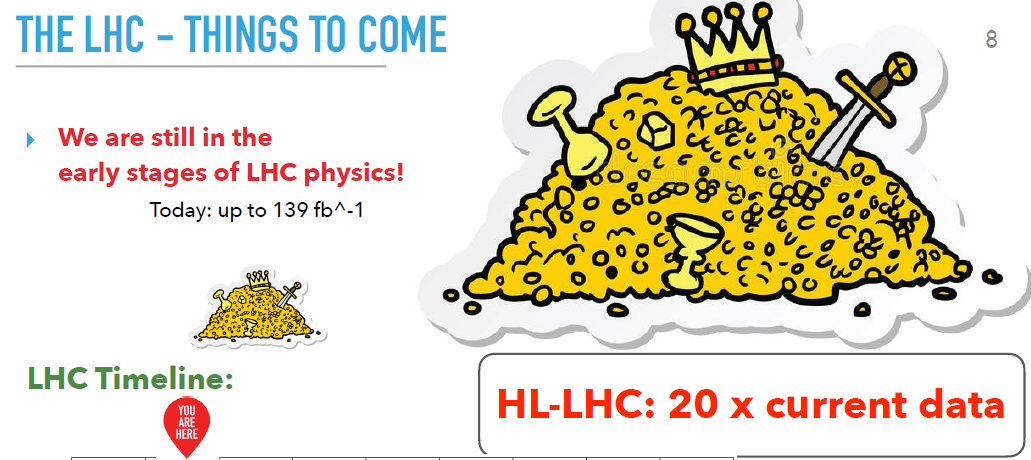 Theory cross section @13 TeV, 2018
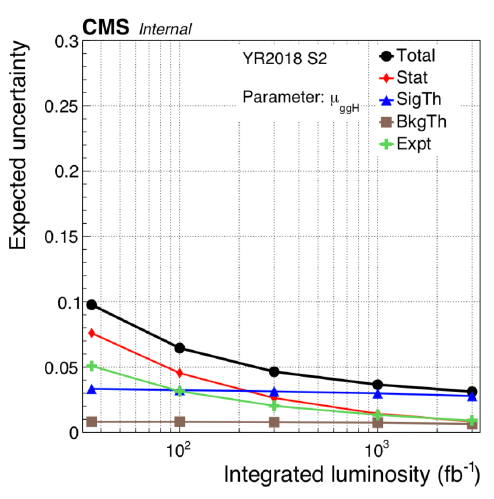 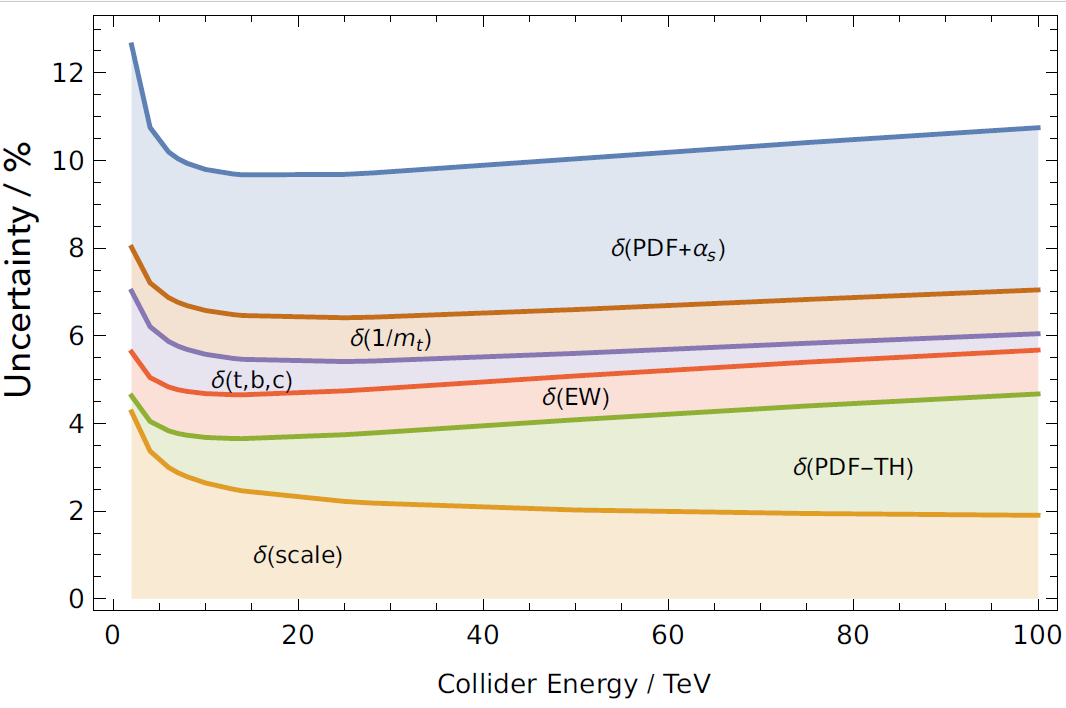 Sources of theor. uncertainty
Experimental,
perturbative, and nonpert.
sources
[Dulat et al., 2018]
2022-07-23
QCD report @ Seattle CSS
5
Electroweak precision physics relies on QCD
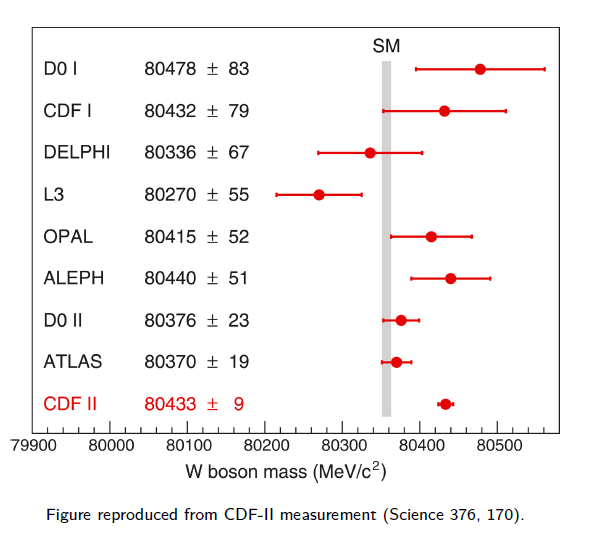 See J. Isaacson, TF06+07, for discussion of QCD+EW theory issues
2022-07-23
QCD report @ Seattle CSS
6
I. Moult, CompF03, TF07
Toward jet substructure as a precision science
QCD dynamics at various energy scales is imprinted in angular distributions of particle energy flows.
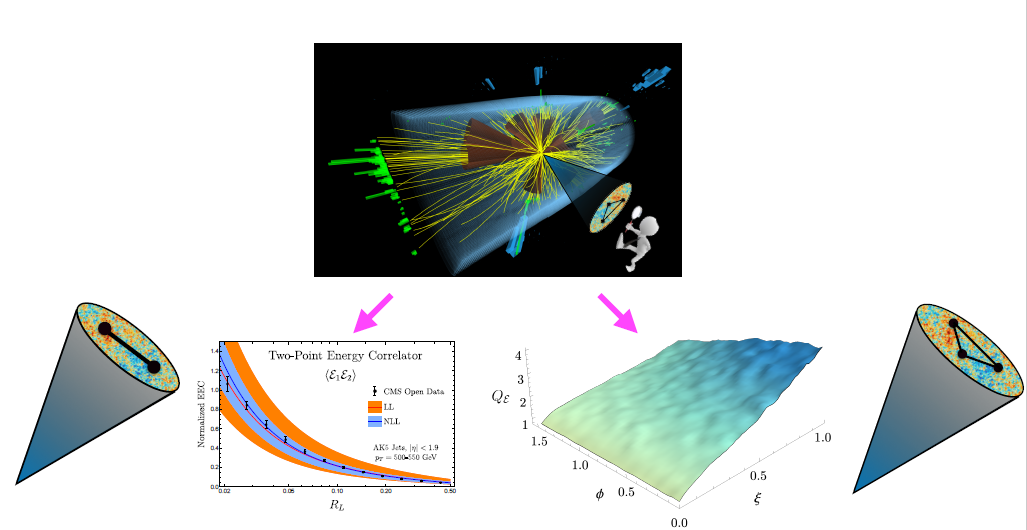 Developments in formal QCD and AI/ML open avenues to learn about this dynamics directly from recorded collider events
2022-07-23
QCD report @ Seattle CSS
7
Forward QCD
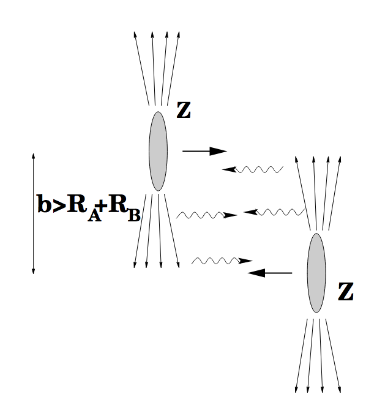 New forward QCD experiments: LHCb, Forward Physics Facility, forward diffractive scattering, central exclusive production, LHC as a photon-photon collider
(TMD) factorization formalisms and evolution at small x
Best observables to look for small-x factorization (BFKL) and parton saturation
Incisive measurements and predictive models for diffractive scattering
Saturation in the nuclear medium (ALICE, EIC, …) 
QCD dynamics at very large x (intrinsic charm)
Precision of Monte-Carlo programs for forward particle production
M. Strikman, EF QCD
8
QCD report @ Seattle CSS
2022-07-23
G. Durieux, EF03
QCD controls accuracy of SMEFT analyses
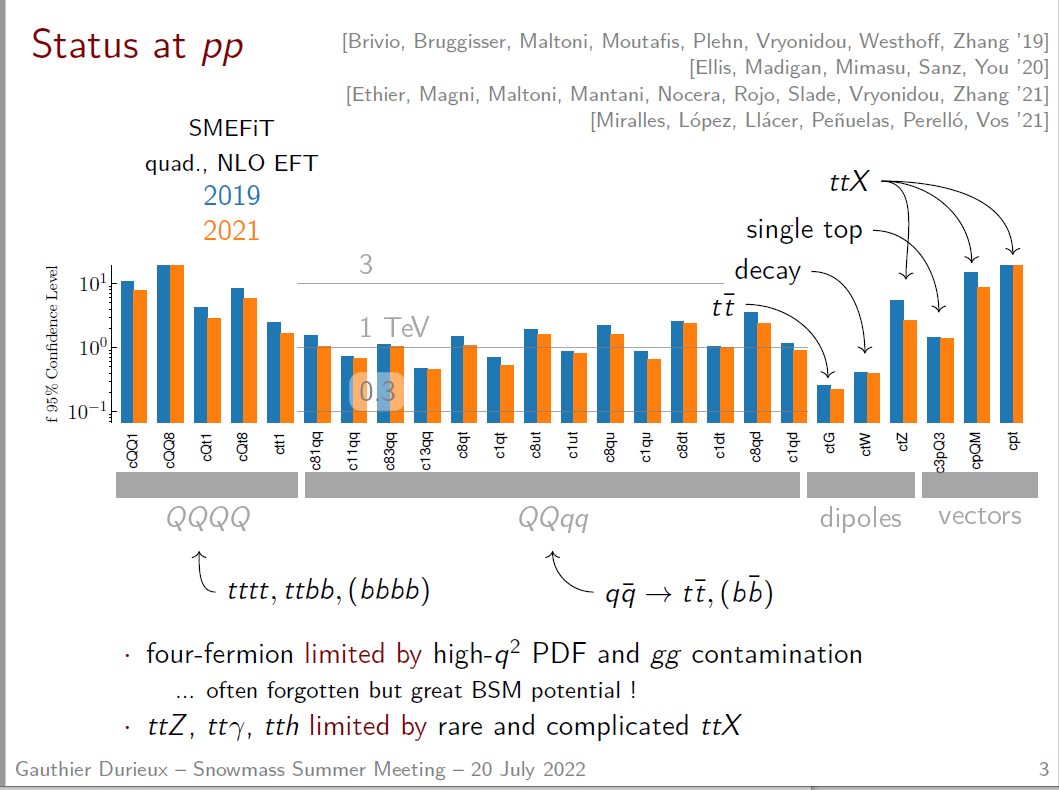 2022-07-23
9
QCD report @ Seattle CSS
Higher-dim operators and QCD effects 
modify SMEFT exclusion limits
F. Petriello, TF07
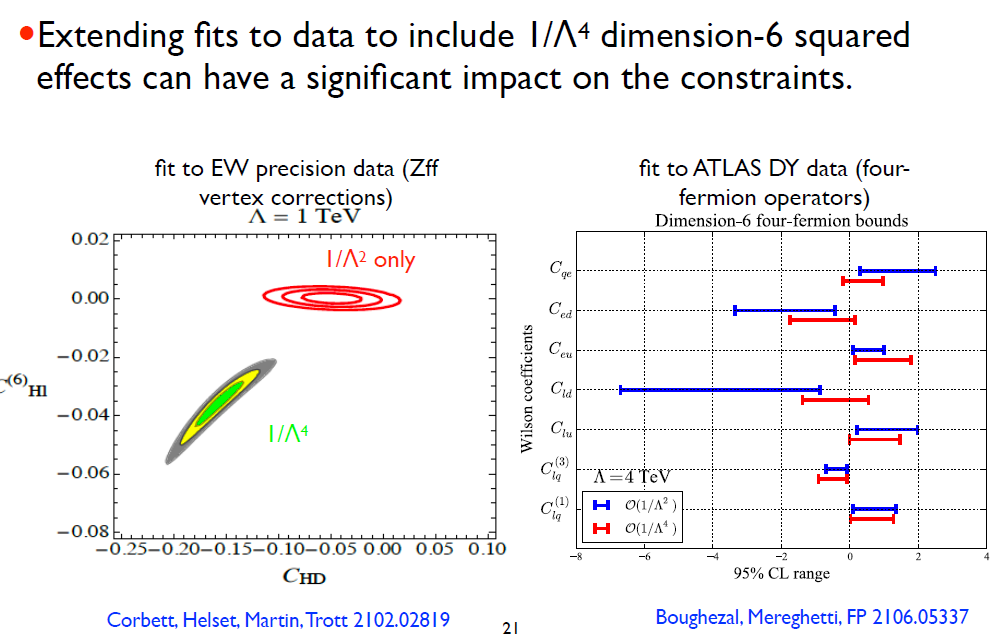 Fitting SMEFT coefficients and PDFs together can modify the constraints, too
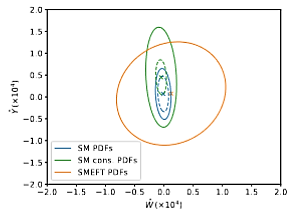 A. Greljo et al., arXiv:2104.02723
2022-07-23
10
QCD report @ Seattle CSS
F. Simon, EF03
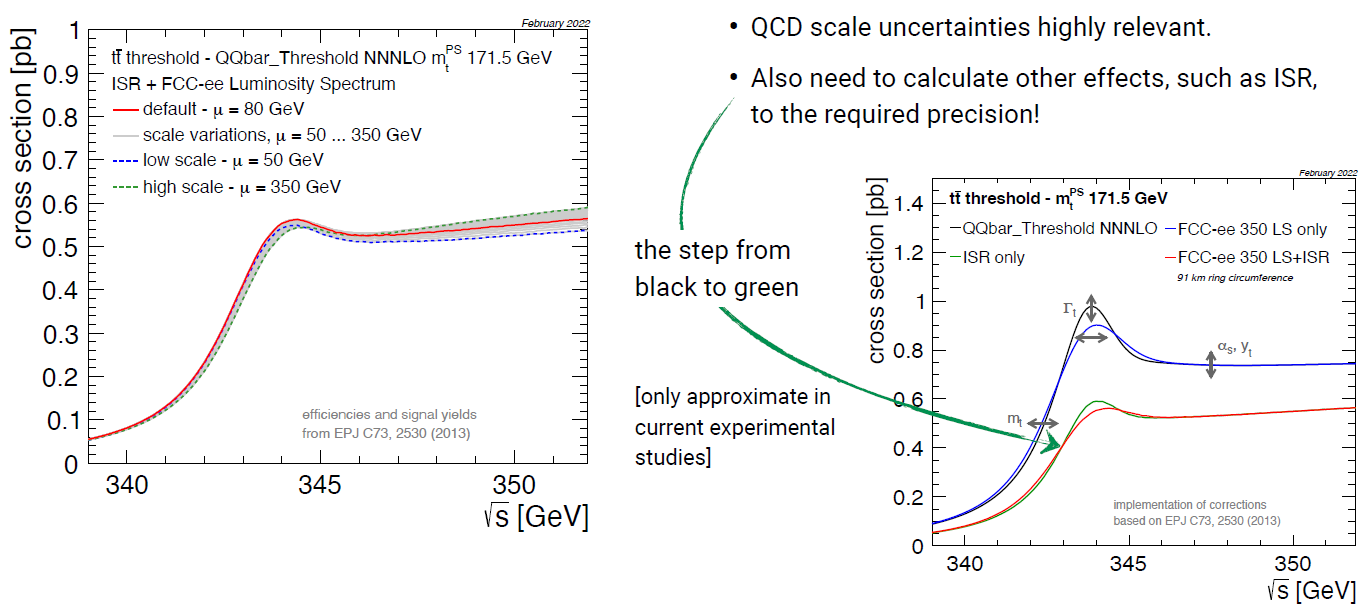 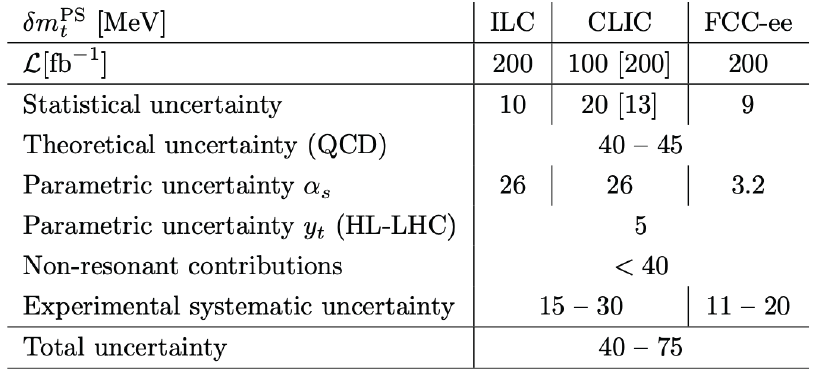 2022-07-23
QCD report @ Seattle CSS
11
Multi-loop revolution in perturbative QCD drives critical advancements in many areas
NNLO QCD + NLO EW predictions are now a standard for many LHC processes

N3LO is becoming available and will be in [high] demand in the HL-LHC era
2022-07-23
QCD report @ Seattle CSS
12
2022 Les Houches wish list for PQCD calculations                                                  for hadron colliders
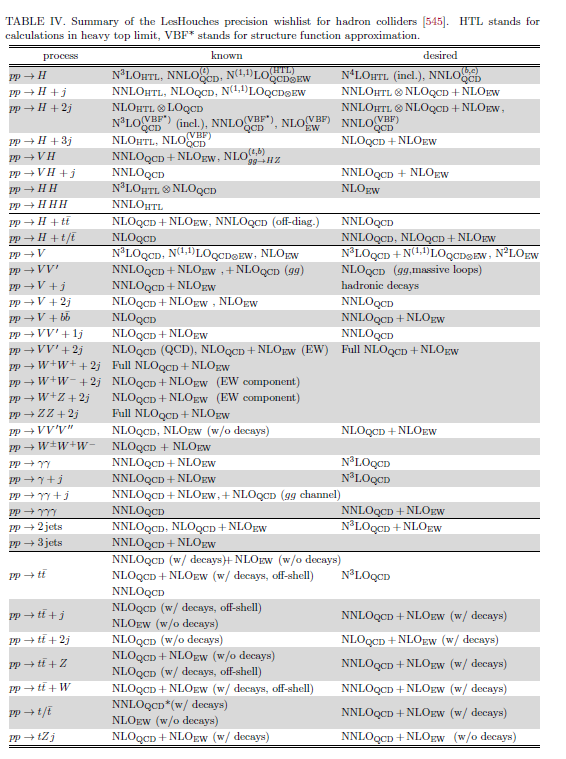 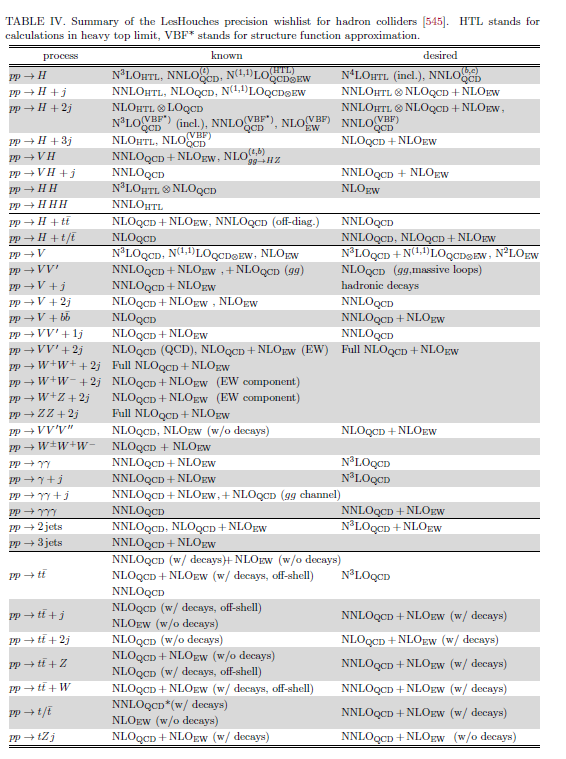 [545] A. Huss, J. Huston, S. Jones, and M. Pellen, “Report on the standard model precision wishlist,”. To appear in Les Houches 2021: Physics at TeV Colliders.
13
QCD report @ Seattle CSS
2022-07-23
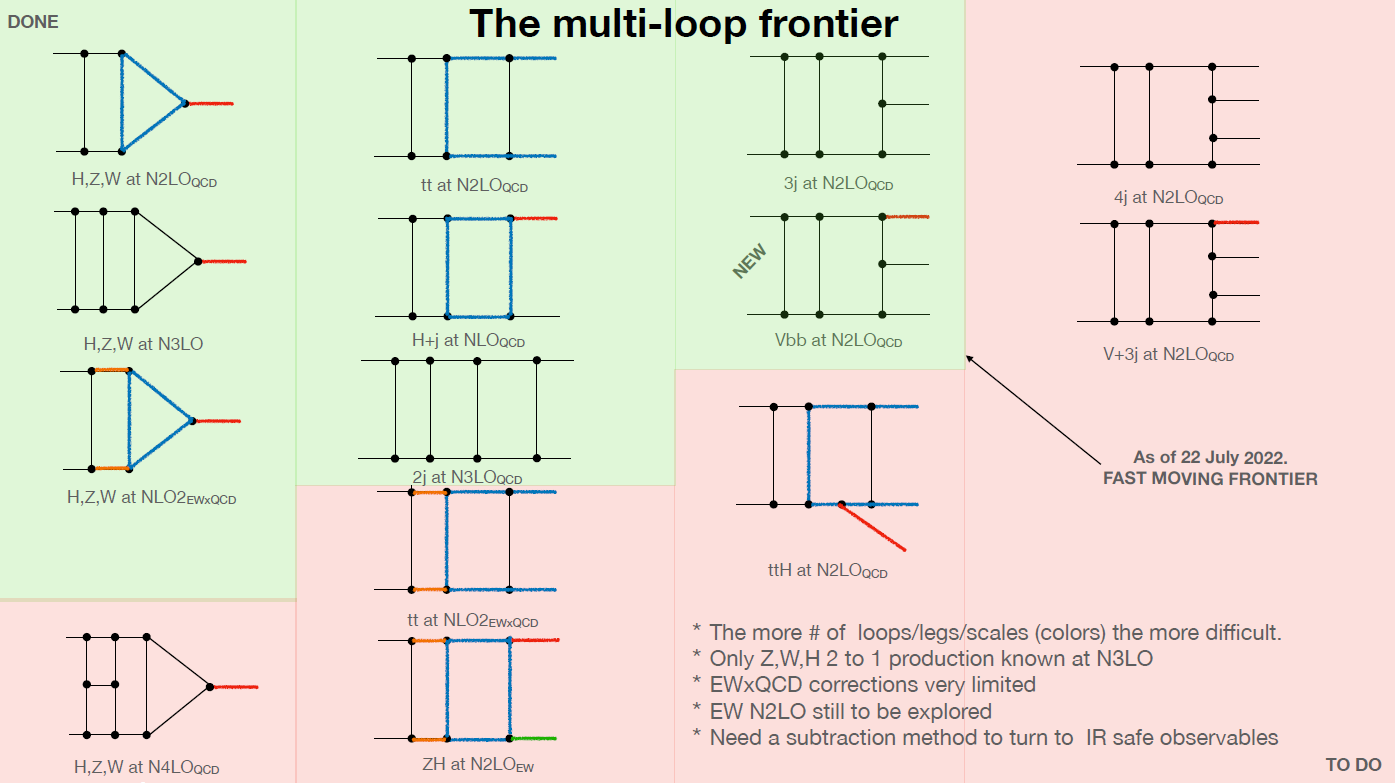 F. Maltoni, TF06+07
14
QCD report @ Seattle CSS
2022-07-23
2022-07-23
QCD report @ Seattle CSS
15
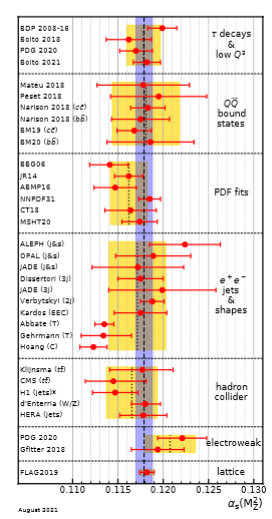 Future measurements of the QCD coupling
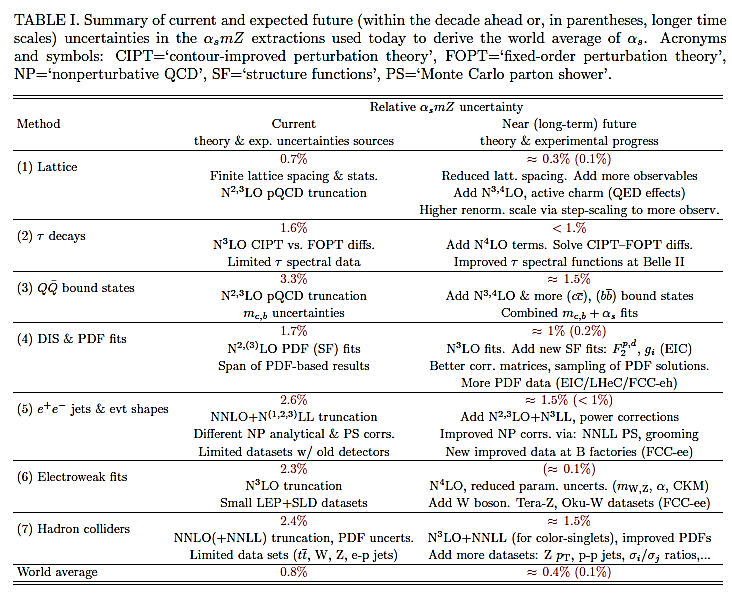 D. d’Enterria et al., EF QCD, arXiv:2203.08271
16
QCD report @ Seattle CSS
2022-07-23
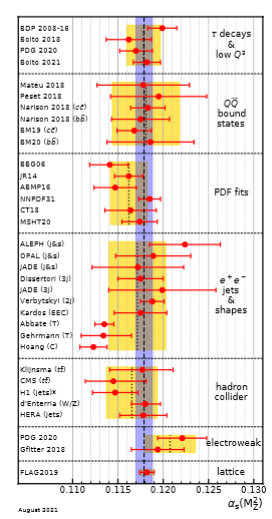 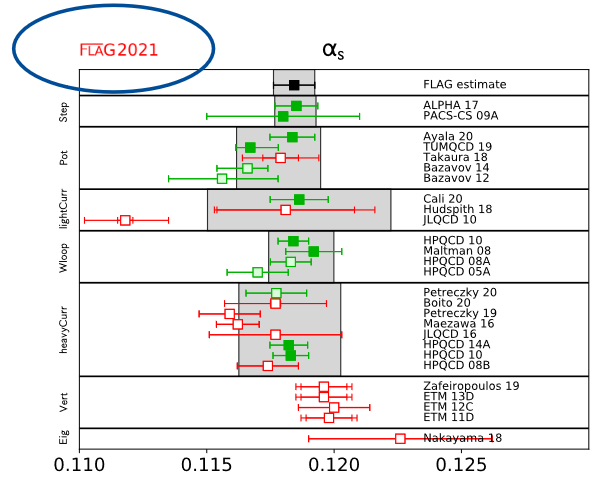 A. Kronfeld
17
QCD report @ Seattle CSS
2022-07-23
A. Kronfeld
Heavy-quark masses
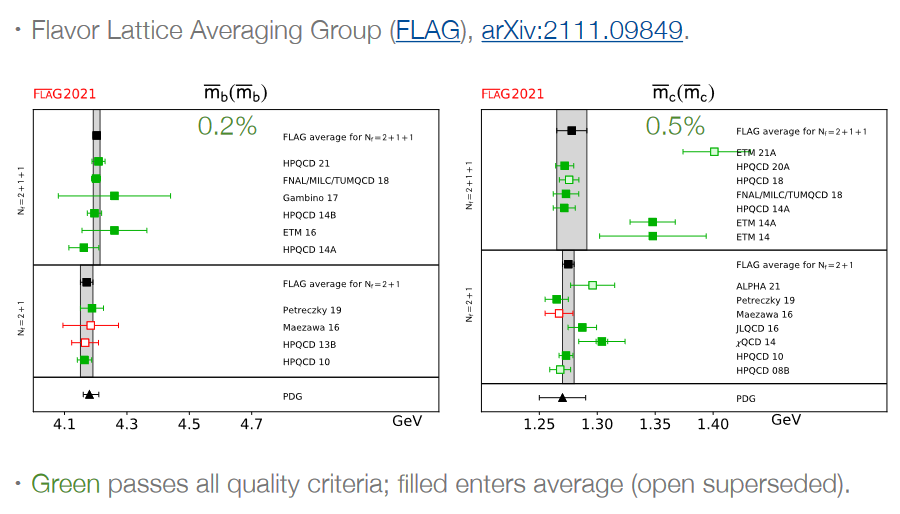 18
QCD report @ Seattle CSS
2022-07-23
Precision parton distribution functions for (N)NNLO calculations are obtained in versatile global analyses, with lattice QCD providing increasingly valuable inputs
2022-07-23
QCD report @ Seattle CSS
19
Progress in PDF analysis
K. Xie, EF QCD
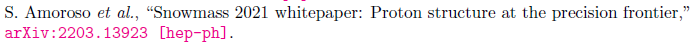 The current status
2022
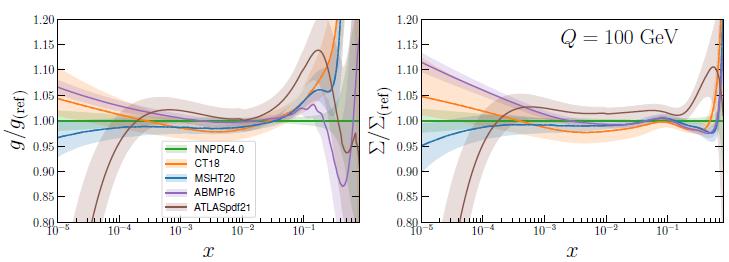 …and future prospects
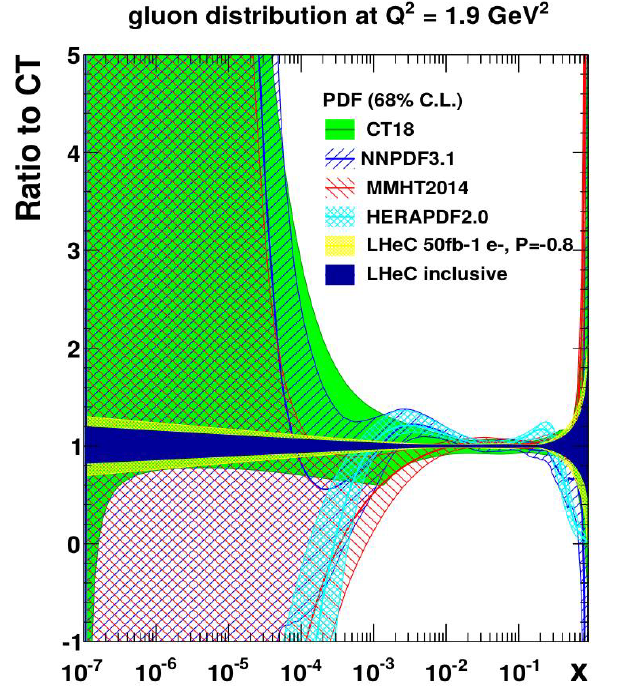 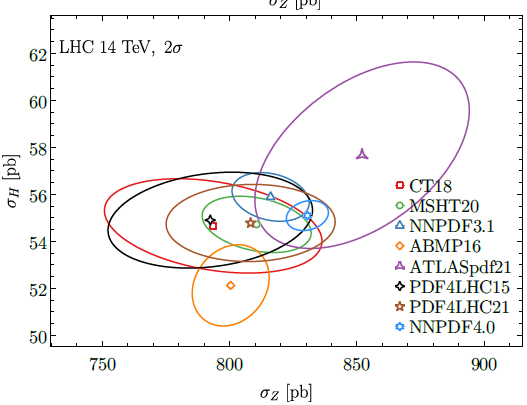 an optimistic post-LHeC uncertainty,
    requiring all advancements in the 
     PDF fitting methodology
Late 2030’s
20
QCD report @ Seattle CSS
2022-07-23
H.-W. Lin, TF05
Lattice QCD for unpolarized PDFs
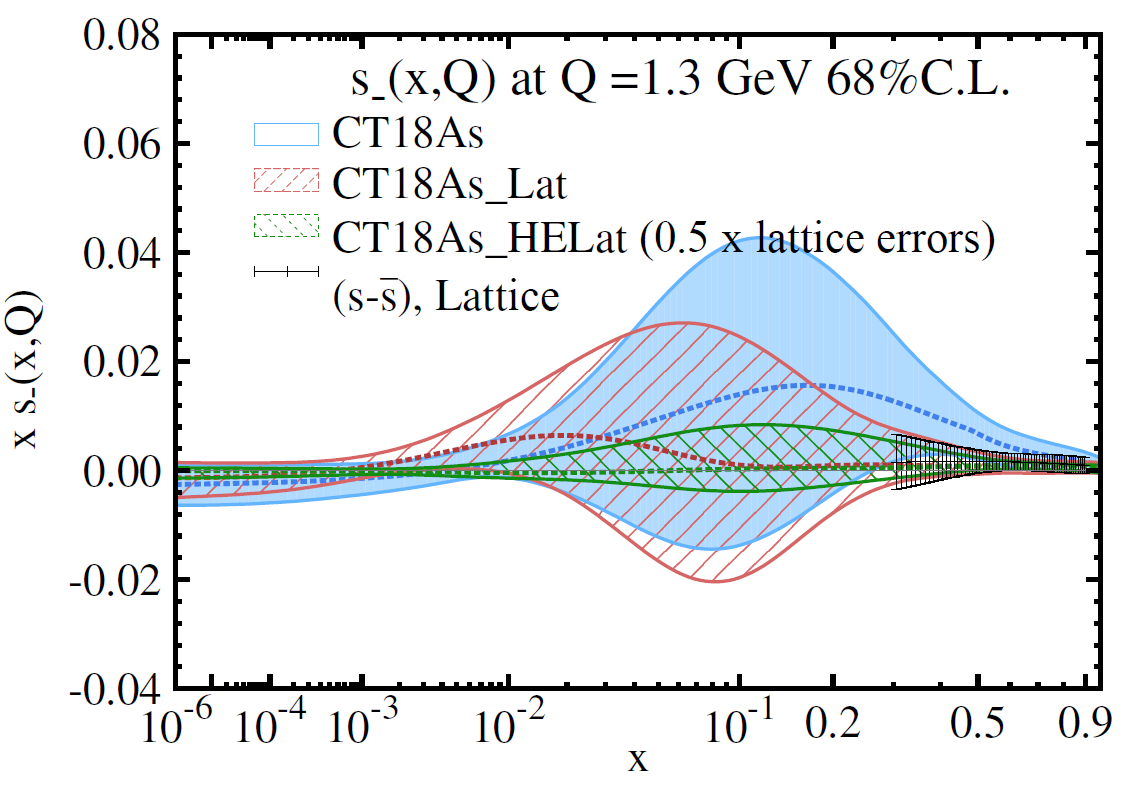 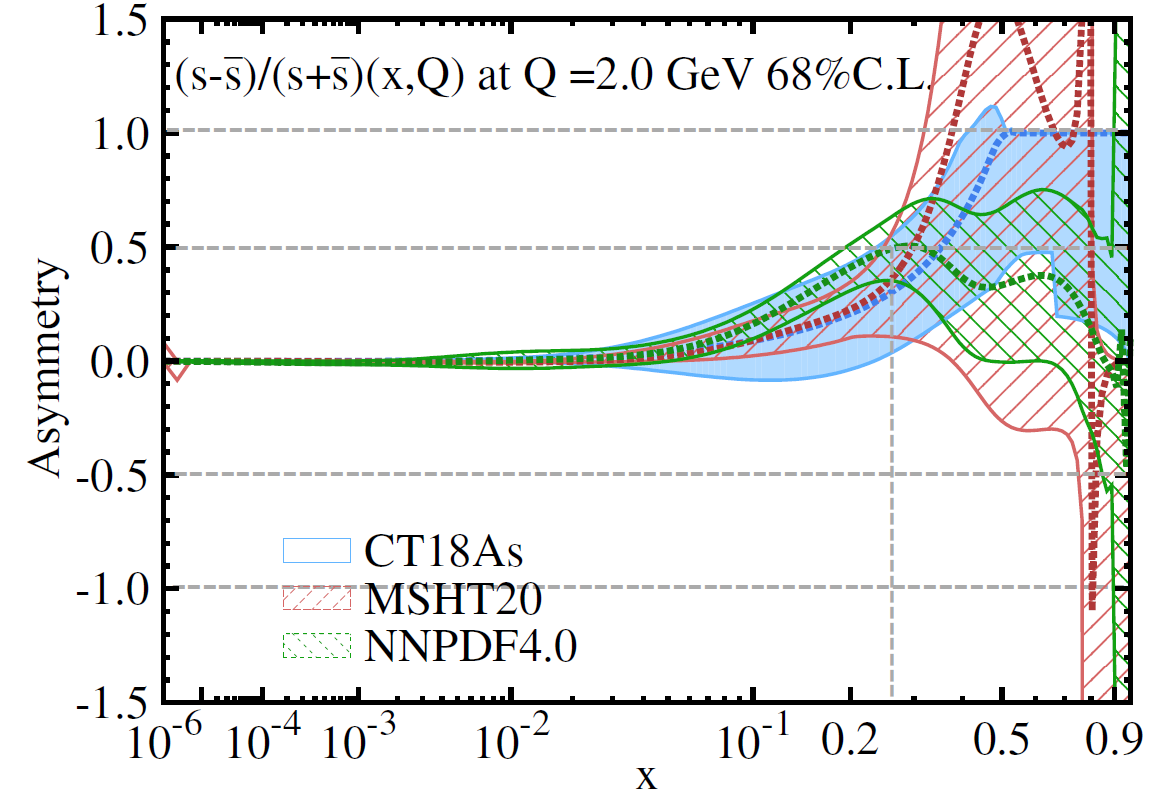 differences reflect the pulls of LHC and other experiments
T.-J. Hou et al., arXiv: 2204.07944
21
2022-07-23
QCD report @ Seattle CSS
New DIS and forward physics experiments that run concurrently with, or after the HL-LHC, create a strong synergistic effect in both SM and BSM studies
2022-07-23
QCD report @ Seattle CSS
22
Electron-Ion Collider
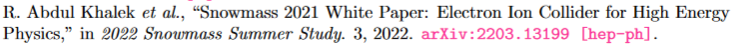 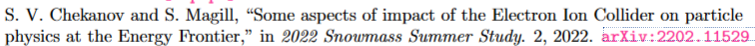 the only new large-scale accelerator facility planned for construction in US in the next few decades
polarized electrons with polarized beams of proton and light ions
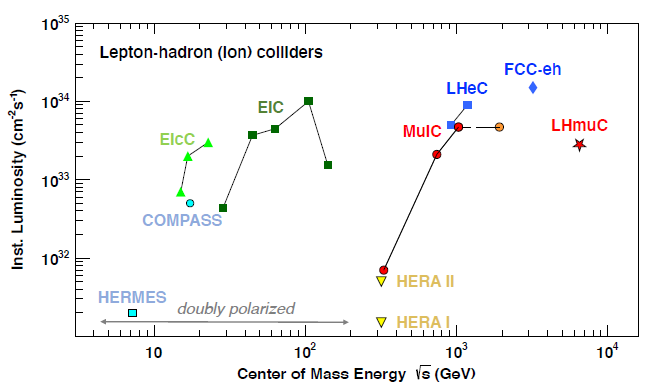 many opportunities for QCD and beyond:
Precision 3-dimensional tomography of hadrons and nuclei
Physics of QCD jets
Physics of heavy flavors
Partonic saturation
Electroweak and beyond standard model physics
arXiv:2203.06258
The EIC will strengthen the physics reach of the HL-LHC
23
2022-07-23
QCD report @ Seattle CSS
Electron-Ion Collider: a wealth of HEP-focused studies
SMEFT Wilson coefficients
heavy neutral lepton searches arXiv: 2203.06705
PDFs: arXiv:2103.05419
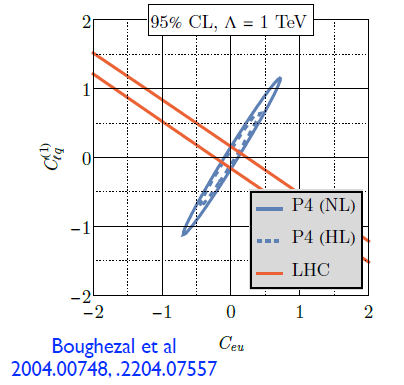 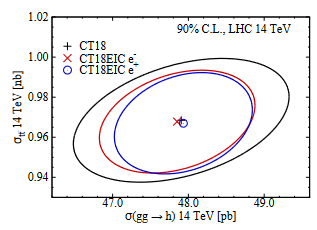 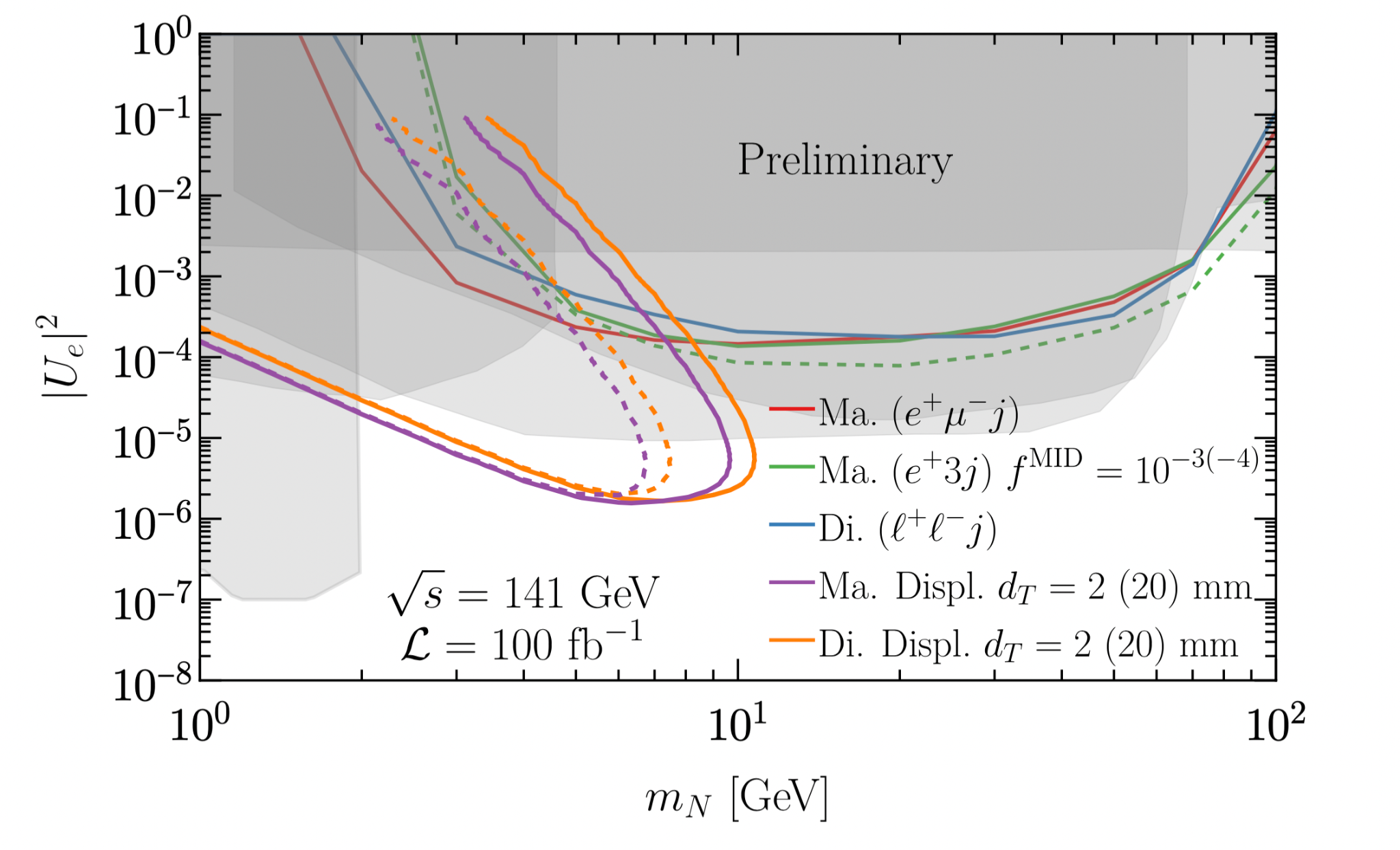 weak mixing angle arXiv: 2203.13199
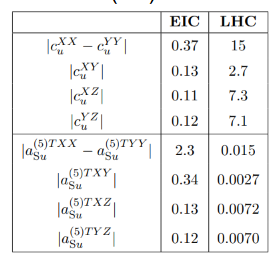 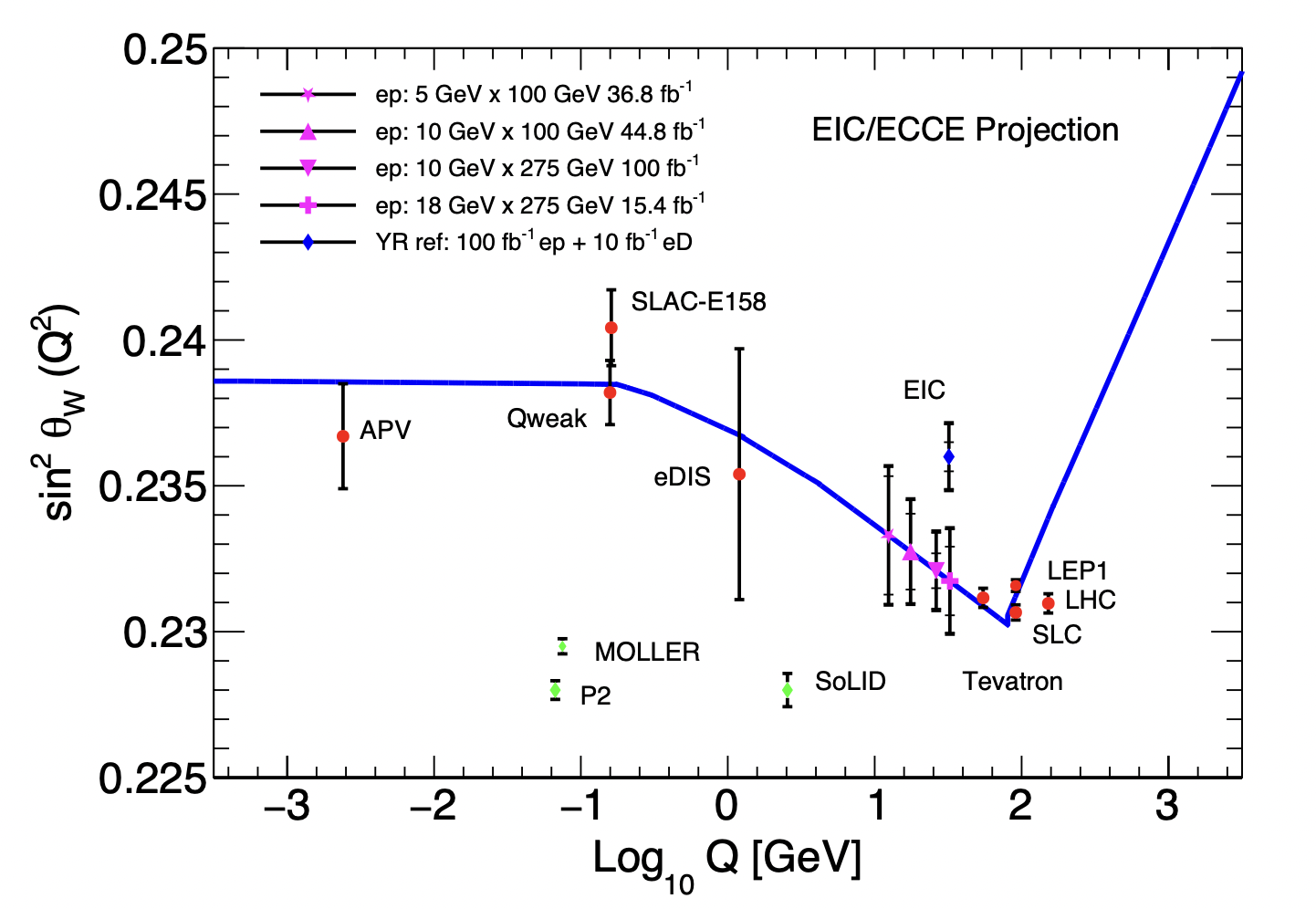 Lorentz/CPT violations
A. R. Vieira et al., 1911.04002
24
QCD report @ Seattle CSS
2022-07-23
The Muon-Ion Collider, Large Hadron Electron Collider, FCC-eh
D. Acosta et al., “The Potential of a TeV-Scale Muon-Ion Collider,” arXiv:2203.06258 [hep-ph]
LHeC, FCC-he Study Group, arXiv:1206.2913, 2007.14491
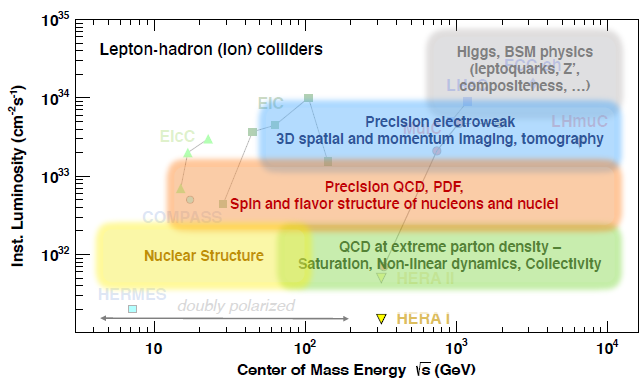 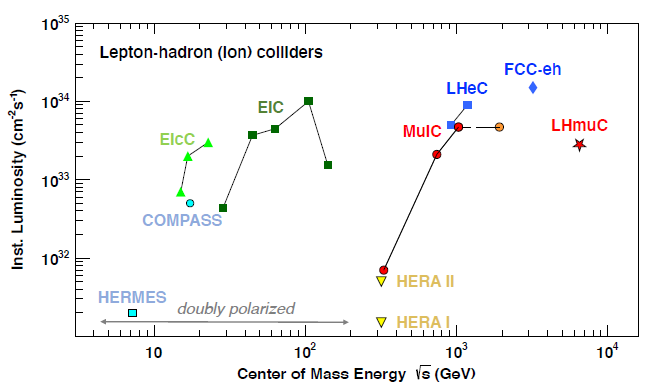 25
QCD report @ Seattle CSS
2022-07-23
M. H. Reno, EF QCD
The Forward Physics Facility at CERN
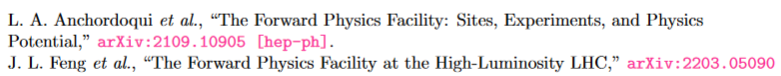 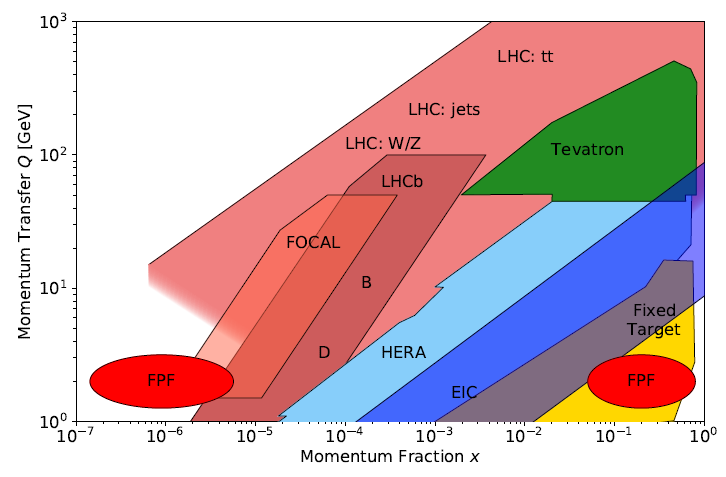 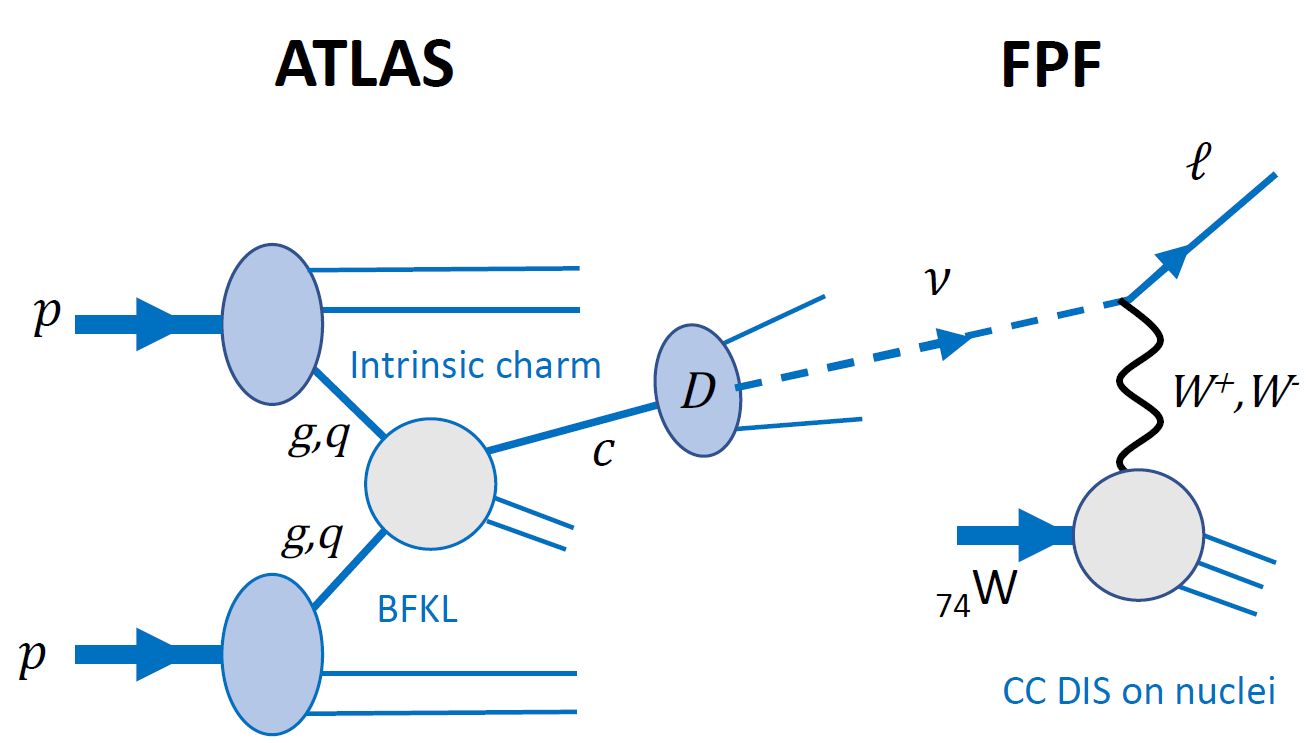 The FPF can clarify multiple aspects of QCD in the new forward region in coordination with the HL-LHC and EIC
26
QCD report @ Seattle CSS
2022-07-23
Progress in QCD increasingly depends on cross-cutting research
2022-07-23
QCD report @ Seattle CSS
27
Cross-cutting QCD
Many future successes depend on developments at the intersections of high-energy QCD and other domains
For example, multi-functional QCD event generators play the central role in collider studies
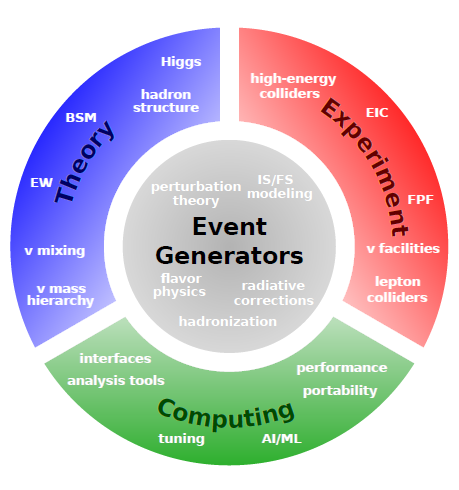 Low-energy QCD facilities will elucidate nonpert. QCD aspects of resummations, jet substructure
Consistent estimates of systematic uncertainties are indispensable for precision analyses and require experimental-theoretical collaborations
J. Isaacson, EF-TF
28
QCD report @ Seattle CSS
2022-07-23
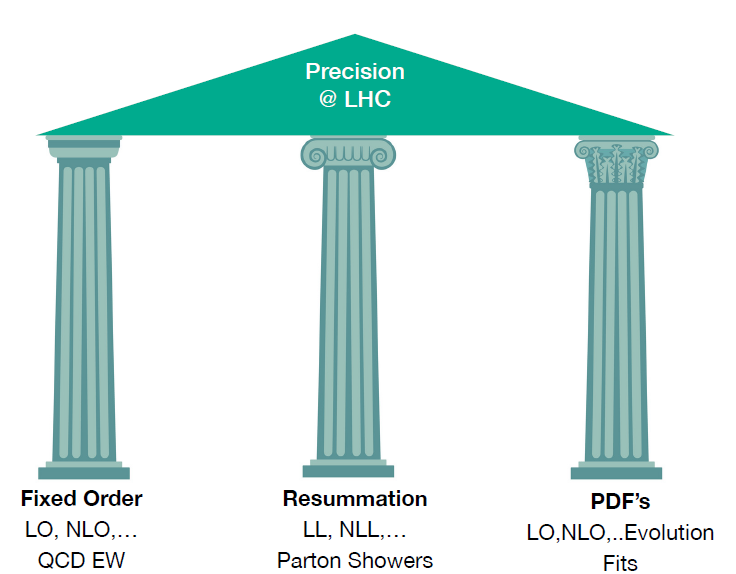 Cross-cutting goals for reaching 1% precision at the HL-LHC
F. Maltoni, TF06+07
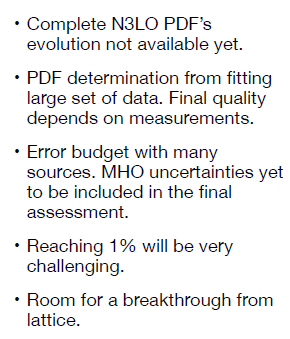 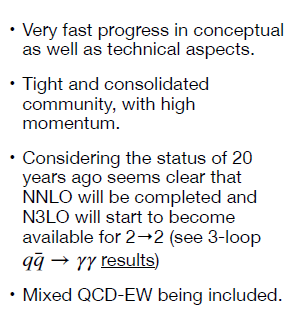 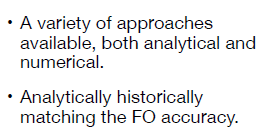 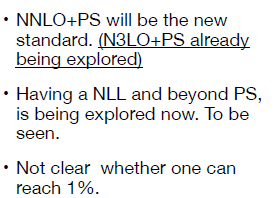 2022-07-23
QCD report @ Seattle CSS
29
QCD at 1% accuracy
N2LO and N3LO calculations
QCD infrastructure 
for these calculations
representative uncertainty estimates
systemwide processes and standards for
accuracy control
Parton showers, fast NxLO interfaces, PDFs, ... must be comparably accurate
or The Importance of Being Earnest with Systematic Errors (experiment+theory;
traditional or AI/ML)
Lots of promise in this area
This must be a part of the precision-focused community culture
30
QCD report @ Seattle CSS
2022-07-23
Why QCD?
Many precision measurements - in Higgs, top, and EWK - are limited by our understanding of QCD
Completing the HL-LHC & EIC programs - together with a Higgs factory - will provide unprecedented levels of precision in QCD impacting most areas in the Energy Frontier


Many thanks to the participants of the Seattle meeting and EF TGs for their strong interest in the topic.
2022-07-23
QCD report @ Seattle CSS
31